THE CONSTITUTION OF THE NATIONAL ASSOCIATION OF NIGERIA NURSES AND MIDWIVES (NANNM): APPRECIATION AND APPLICATION.
Presentation
by
Comrade emma .u. egwuatu
PREAMBLE 
	IN ALL AGES, any group which lives, works or plays together has always acted collectively in asserting its identity and in promoting and protecting its interest (M.A. TOKUNBOH- labour movement in Nigeria). This is a natural instinct. It is also natural that:
Leaders must emerge 
There must be grievances 
 There must be conflicts
There must be efforts for settlements 
In the same way, human beings come together according to their trades to form unions:
Reasons:
They want to assert their identities 
They want to protect their interests
They want to promote their interest 
They want to ensure their security 
They want to maximize their profits 
In order to achieve these, they must ensure that their attitudes and behaviours must not be at variance with the norms, hence the need for a constitution.
CONSTITUTION: 
	The Oxford Advance Leaners Dictionary New 8th  Edition defines the constitution as: the system of laws and basic principles that a state, a country and an organization is Governed by”
	The NANNM being an organization has its own constitution which is referred to as: THE CONSTITUTION OF THE NATIONAL ASSOCIATION OF NIGERIA NURSES AND MIDWIVES.
	For Obvious reasons, the scope of this paper shall be limited to NANNM Constitution with focus on:
Membership 
Organs of the Association
Functions of the elected officers 
Finance 
Trade Union and Profession
MEMBERSHIP: Article 1
All nurses and Midwives registered with the N & MCN, employed in the services of the Federal, State, Local and any other institution / establishment whether private or public.
Membership depends on:
 Regular payment of annual monthly subscriptions.
Levies
Loyalty to the Association 
Good behaviour
NANNM AS A TRADE UNION
NANNM is a Trade Union because their members are salaried
They are employees of institutions and organisations
Their salaries must be negotiated 
They have right to embark on industrial actions
WHAT IS A PROFESSION

The Oxford Advanced Learners Dictionary defines a profession as a type of job that needs special teaching or skill especially one that needs a high level of education:- the medical / legal / teaching etc. the caring profession that involves looking after people
There are Several Other Factors:
It must have a body of knowledge 
The knowledge must only be known and practiced by the practitioners 
It must have a registering council 
There must be number of years / period of study 
Acceptable Certificate Issued.
ORGANS OF THE ASSOCIATION
National Delegates Conference (NDC)
National Executive Council (NEC)
National Board of Trustees (NBOT)
National Administrative Council (NAC)
State Delegates Conference (SDC)
State Executive Council (SEC)
State Board of Trustees (SBOT)
State Administrative Council (SAC)
Unit Branch Council (UBC)

All these organs have their functions and they are clearly stated in the constitution (Article IX – XVI).
FUNCTIONS OF THE ELECTED OFFICERS
NATIONAL PRESIDENTS
There is an overall National President who is the Political head of the association. He is assisted by:
One Deputy President and 
Three (3) Vice President 
The Functions of these officers are also clearly stated in the constitution
STATE ELECTED OFFICERS
Same as National but limited in scope

FINANCE:
Finance is  very crucial in the life of every organization. During the early years of Unionism in Nigeria, workers decided to come together to work for:
Their common good 
Protect their interests 
Promote their interests
Make contributions to achieve the above.
However, their resources could not take them far. As a result, International bodies and nations started making donations thus, exerting much influence on the workers in lines of LEFT, RIGHT AND CENTRE.
When the Federal Military Government of General Murtala Mohammed realized the influence of this international organisations on the workers of Nigeria, they decided to stop such influence, by ensuring that finances were made available to the leadership of the Unions. Hence Decree 2 of 1978 which introduced the check-off dues system. The decree:
Compulsorily Unionized the Workers 
Authorized Immediate Deduction of a percentage of their salaries  for the Unions.
It is in view of this that NANNM has fashioned its own check-off dues as contained in the Article V  

ARTICLE V:
 	Every member of the Association shall pay monthly check off dues of 3% of monthly basic Salary out of 	which 1% is professional fees and 2% actual check – off dues.
Any member of the Association who is in arrears of his/her subscriptions for more than three months shall forfeit his/her 	right of membership but may be reinstated on application to the State Secretary after full payment of his / her outstanding arrears of subscriptions.

  	The National Executive Council of the Association shall have the power to review the exiting rates of  check-off dues 	from time to time and shall submit same to the National Delegates Conference in session for ramification.
(d)	The State Council Chairman and State Secretary shall be responsible for collection of check –off dues from all employers and deposit same into the National Account in the State and inform the financial officers for their records. 
Any breach of sub-section
	(f)   Above for a consecutive period of three months, shall lead to the suspension of the State Chairman and full time State 	Secretary by the National Executive Council in-session after the investigation and proof of collection
(g)  All information about the collection and remittance of check-off dues, subscription and levies shall be 	made available to the State Financial Secretary and Treasurer for their records.

(h)  The State Treasurer and Financial Secretary produce records of check-off dues, levies, subscriptions etc., upon demand 	by the State of National Board of Trustees without prejudice to function of Auditors.
2. 	LEVIES:
(a)	The Association can impose levies on members (Section II refers) 

3.	DUES TO AFFLIATE ORGANIZATIONS 
*	International Council of Nurses (ICN).
*	International Council of Midwives (ICM)
*	NLC
*	OATUU
SHARING OF NANNM  CODs
(a) 	National Head Quarters 50%
(b)	States 30%
(c)	Unit Branches 20%
CONCLUSION:
Ladies and Gentlemen this paper is by no means exhaustive. I have merely given it a scratch. It is my expectation that you may have gotten an idea of the contents of our constitution. 

Thank you for listening.
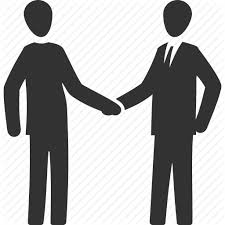